1
Estimation of cosmological parameters from gravitational-wave observations and its cross correlation with a galaxy catalog
Ankan Sur
with
A.Samajdar, A.Ghosh, W.Del Pozzo, J.Gair, C. Van Den Broeck,  P.Ajith
As part of
CBC-Cosmology Group

7th Belgium-Dutch Gravitational waves Meeting
29th May 2018
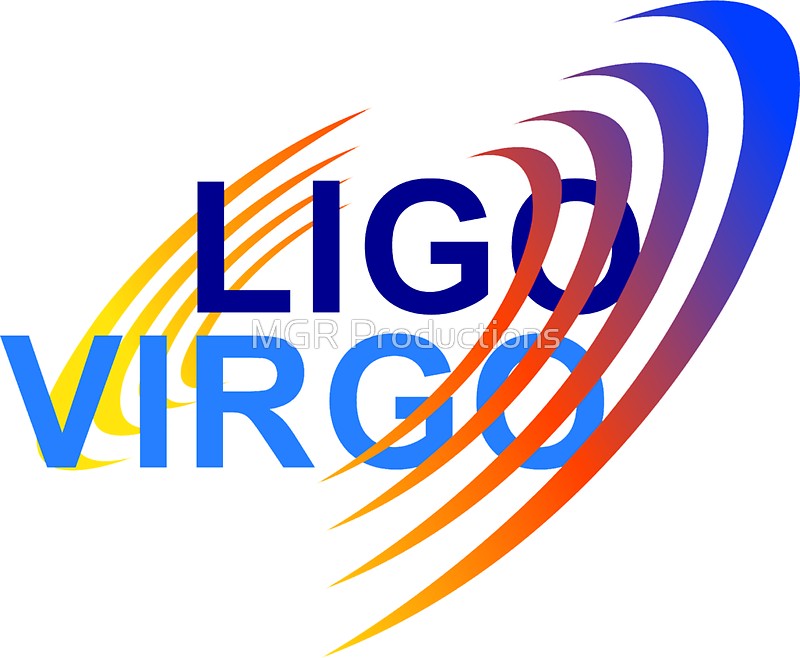 Measuring Hubble’s Constant
2
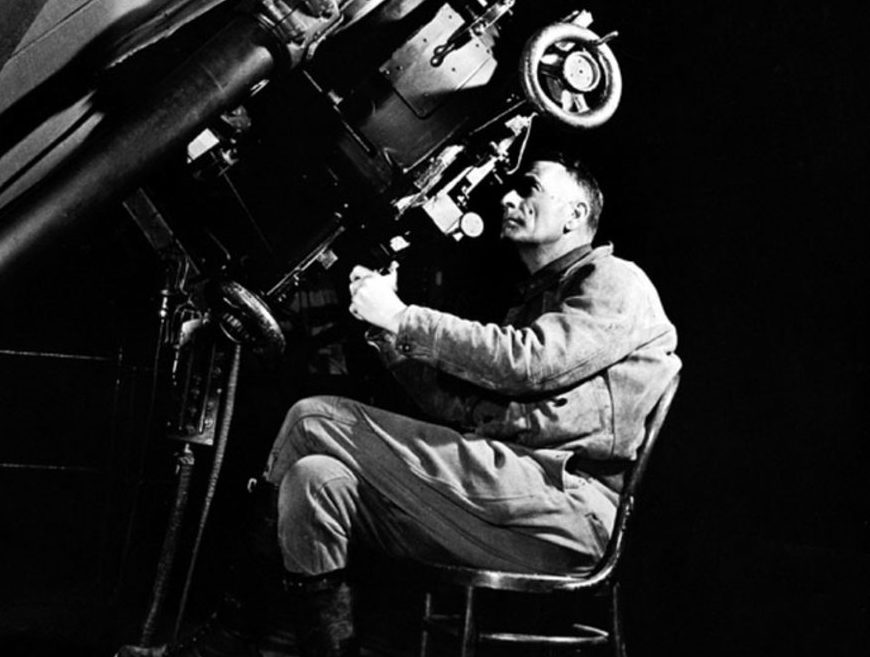 Plot velocity along y-axis and distance along x-axis

Get the best fit
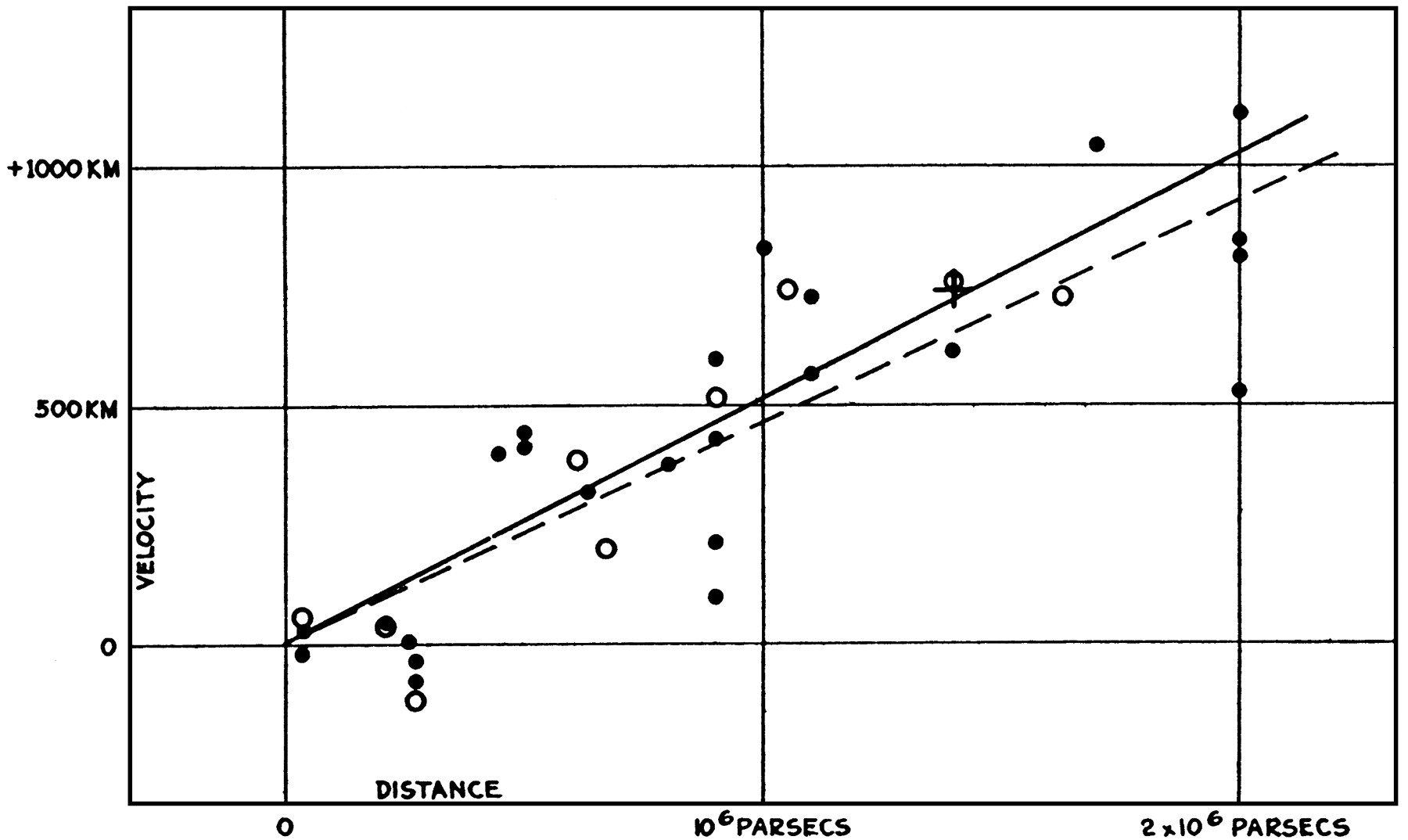 Important parameter in cosmology!
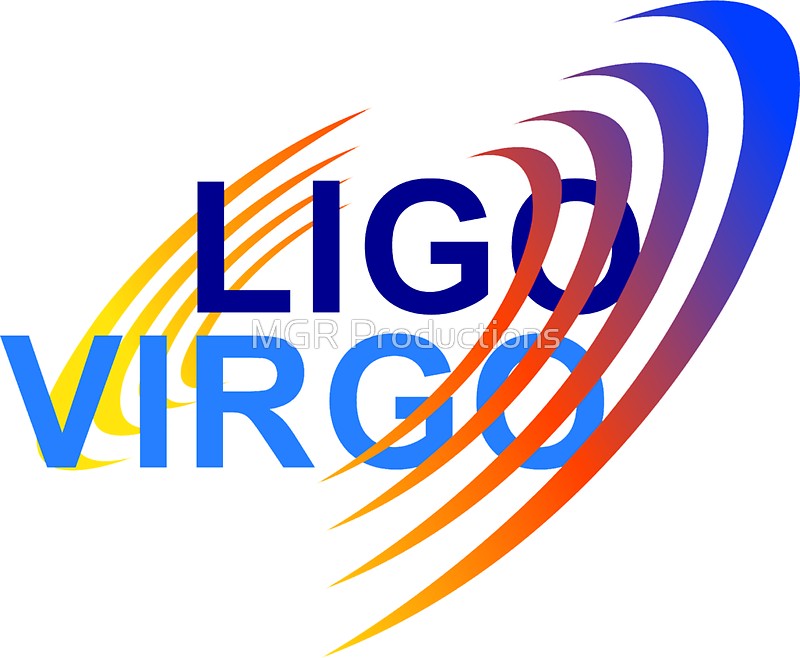 PNAS March 15, 1929. 15 (3) 168-173
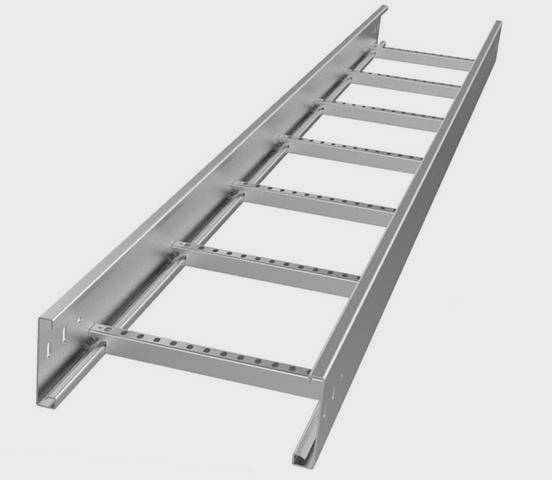 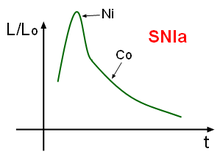 Cosmic Distance Ladder
Standard Candles
3
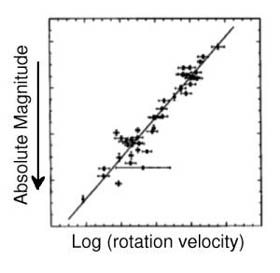 200 Mpc
Tully Fisher Relation
25 Mpc
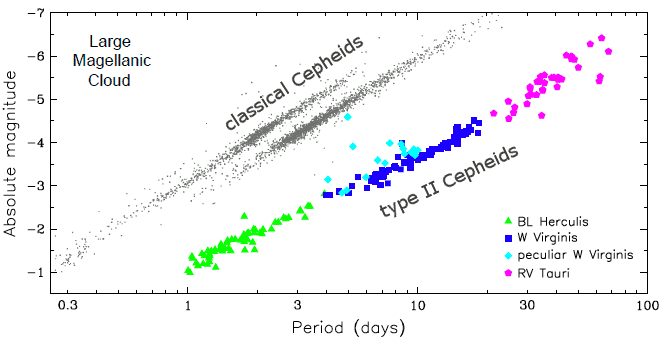 Cepheids
Main sequence fitting
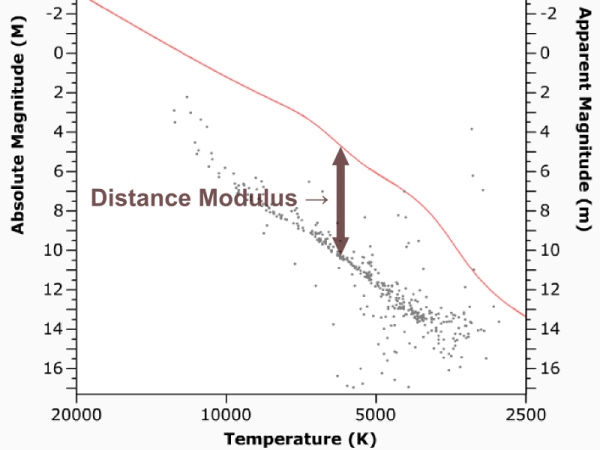 10 Mpc
10 kpc
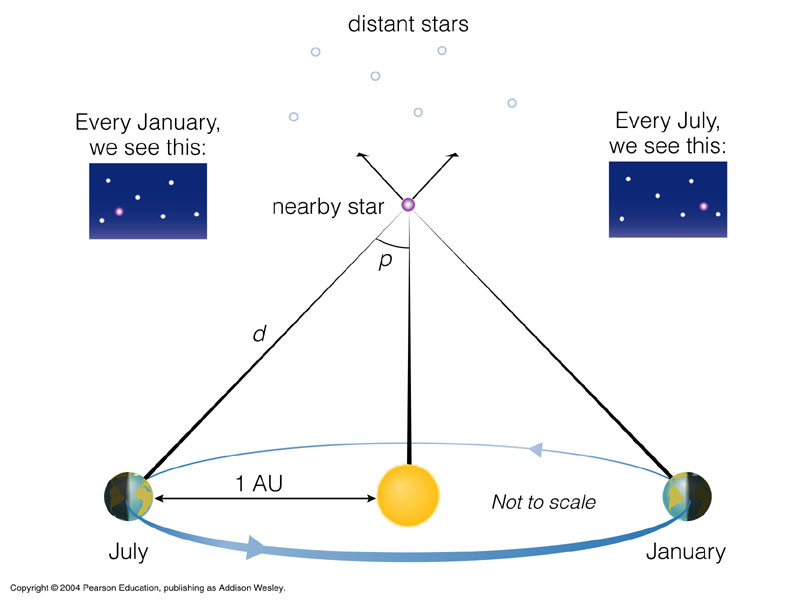 parallax
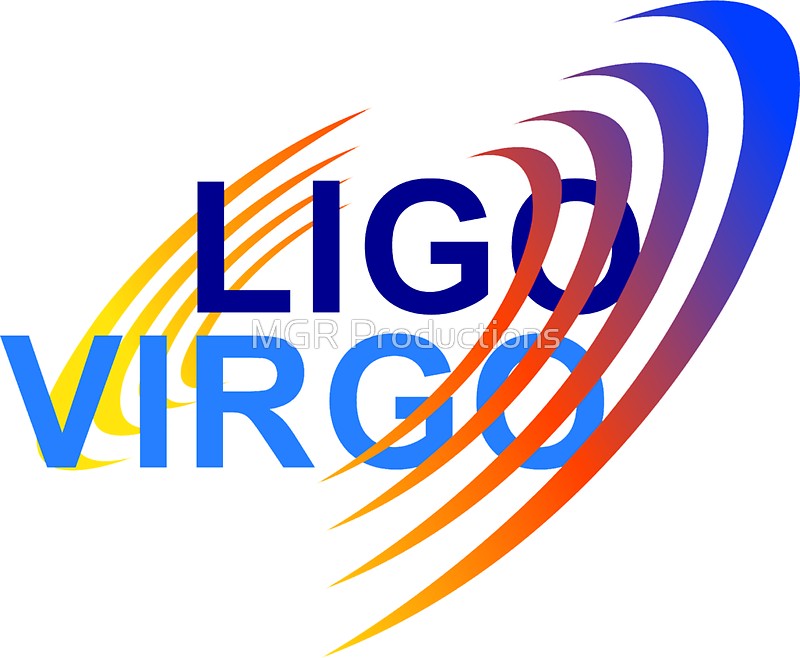 100 pc
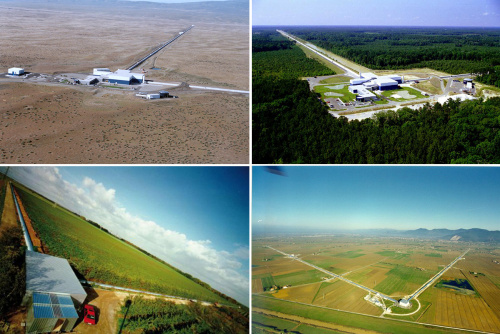 Gravitational Waves
4
Credit:LIGO Caltech
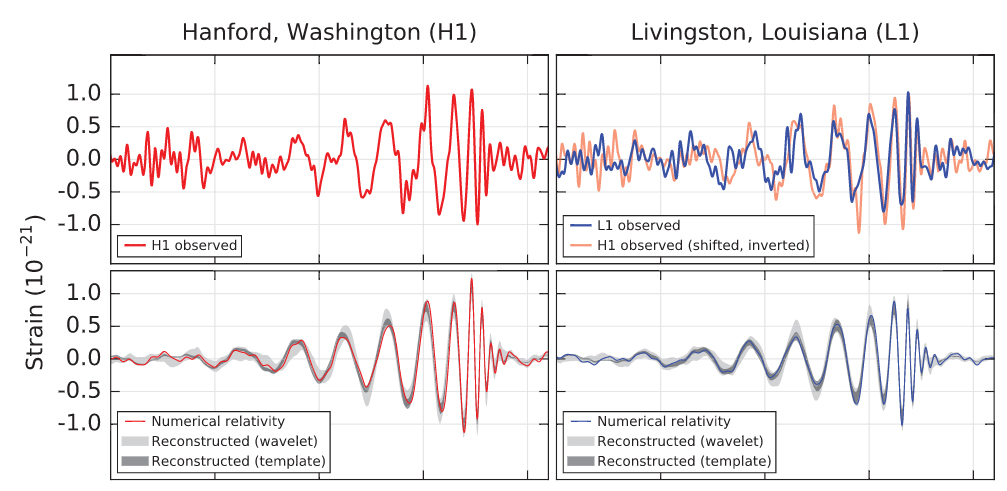 PRL 116, 061102 (2016)
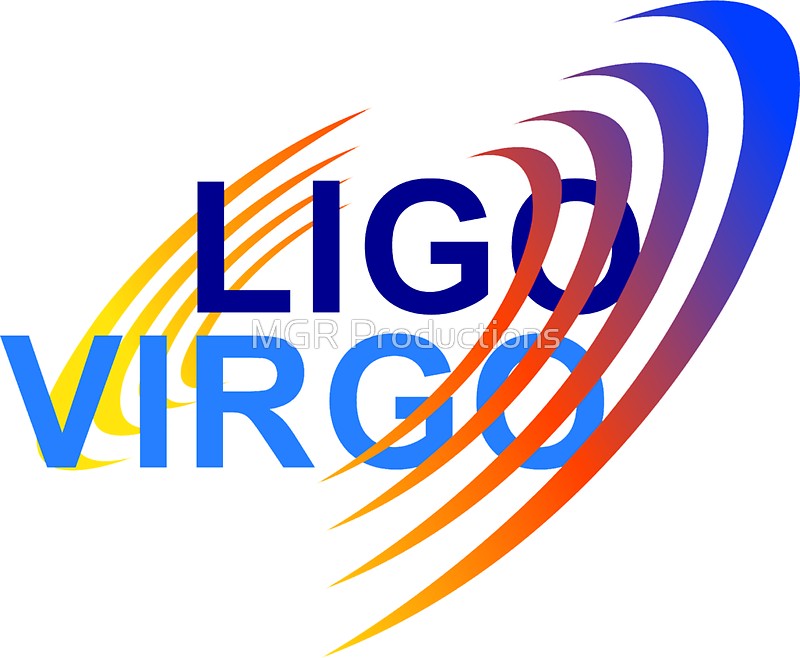 Motivation: 
GW170817 + Electromagnetic counterpart = redshift
5
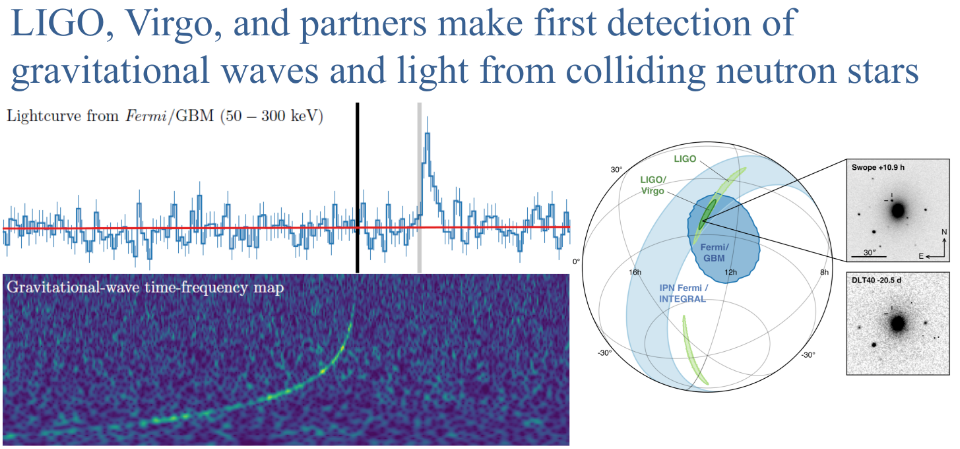 From https://www.ligo.org/
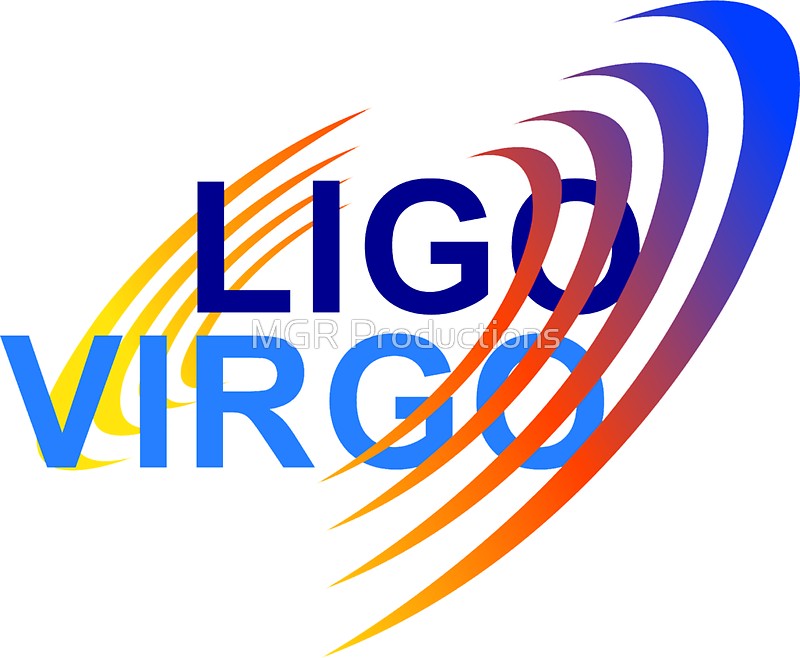 First standard siren measurement of H0
6
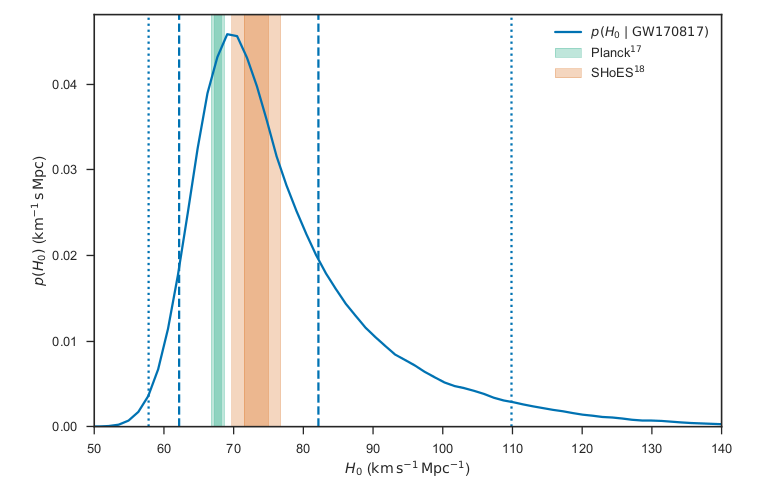 Nature 551,8588 (02 November 2017)
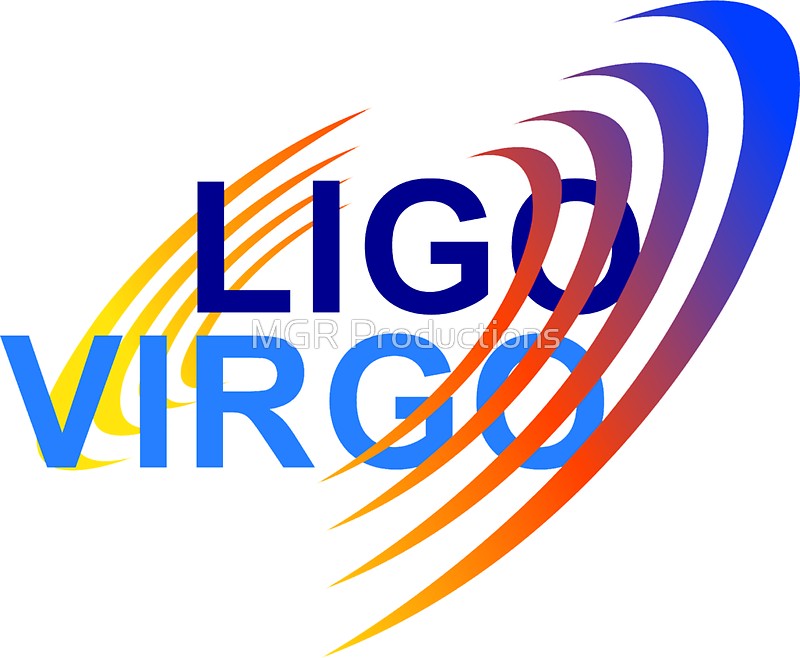 Convergence Plot
7
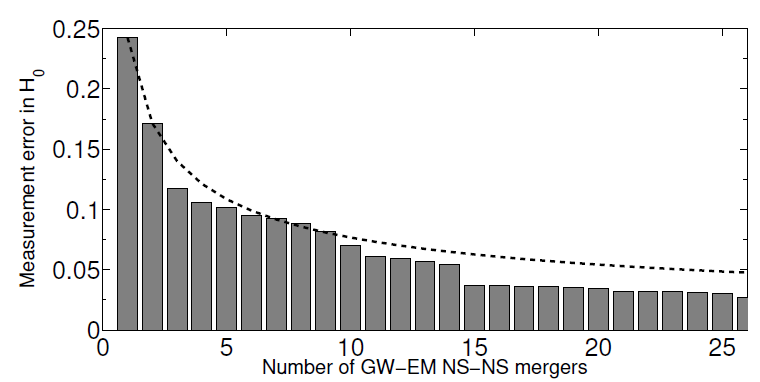 Nissanke et al (ArXiv:1307.2638)
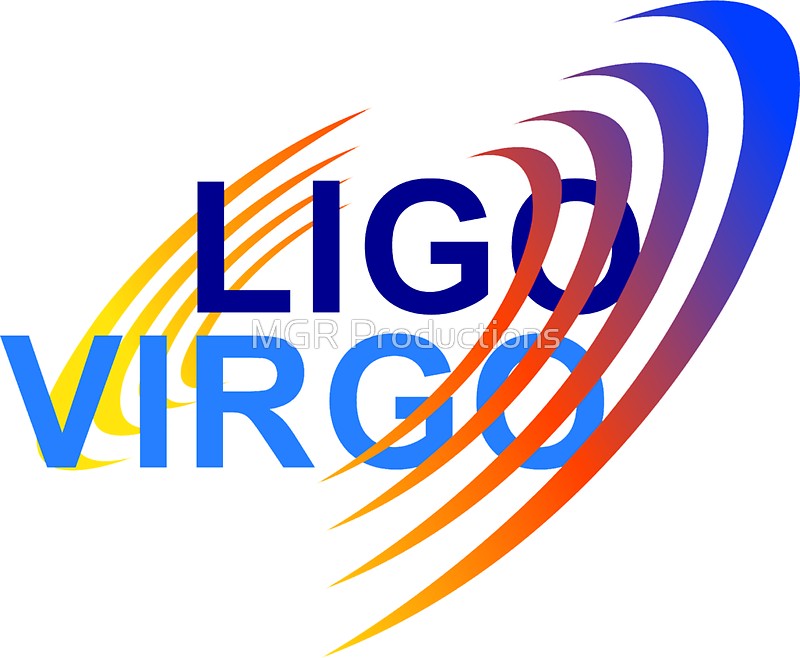 Statistical Approach
8
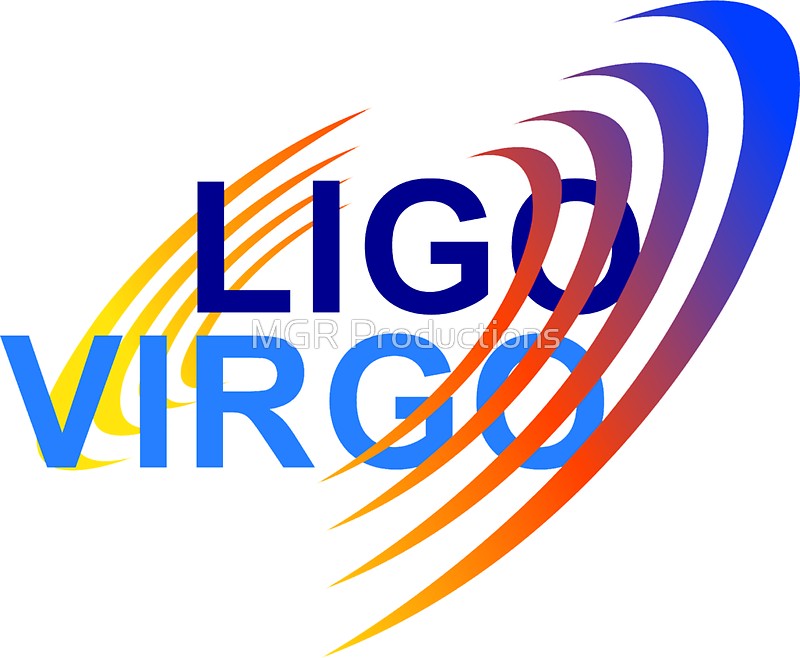 9
Statistical Approach
applicable to sources without counterparts and even binary black hole coalescences.

Combining information across events is crucial for measurement of H0 be it the counterpart or the statistical approach. Understanding systematic effects is important, since even small systematic effects can get amplified over statistical errors while combining information from multiple events.
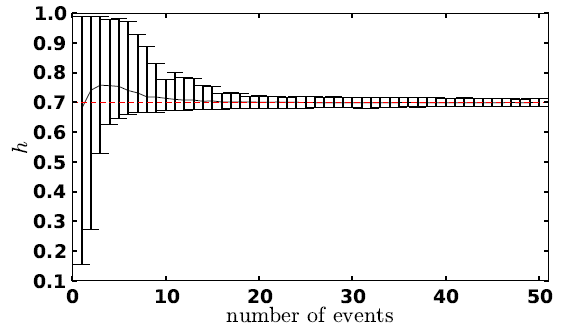 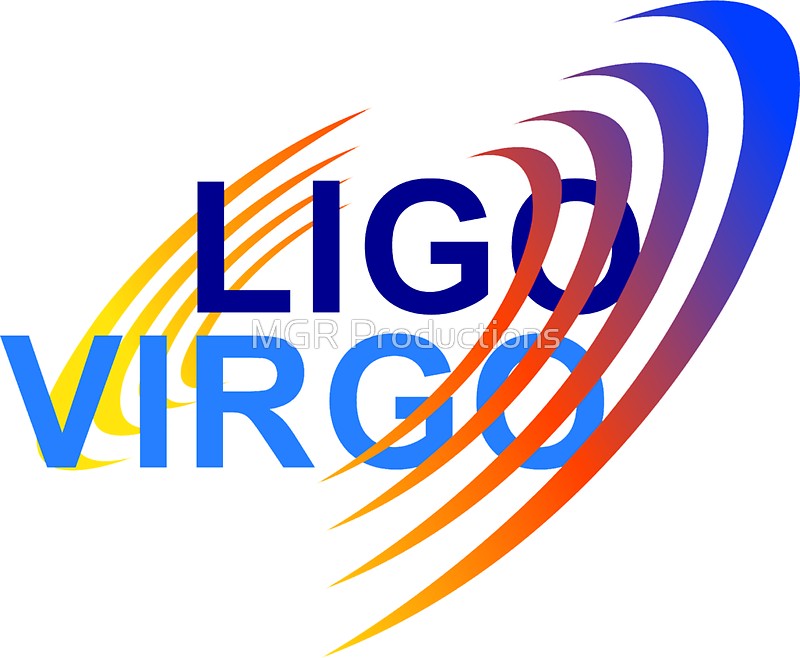 From: Del Pozzo, Phys. Rev. D 86, 043011
10
Results
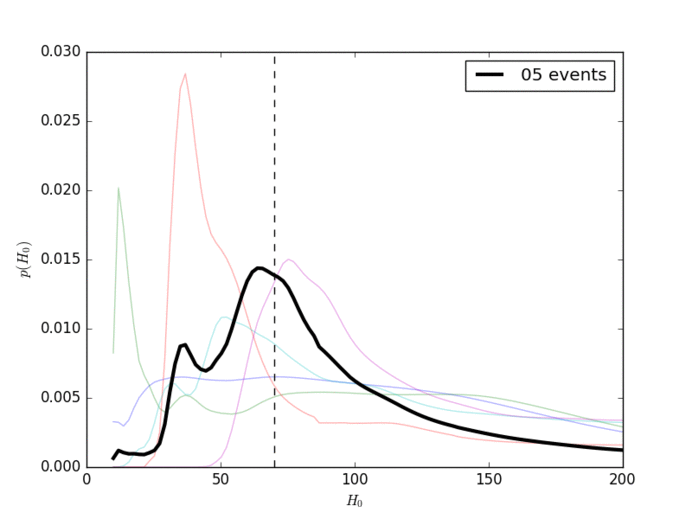 Combined posterior on H0
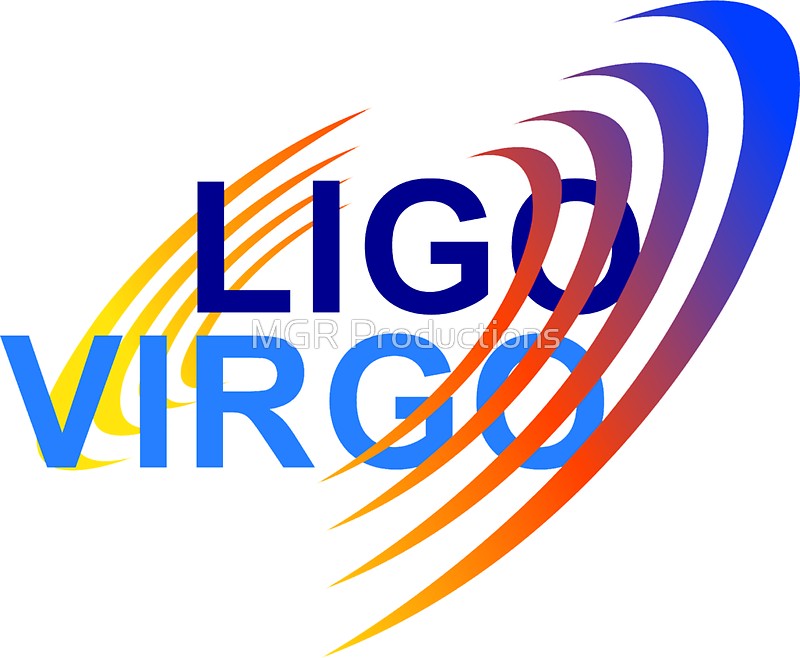 Conclusions and future directions
11
H0 can be statistically measured.

Extend our analysis to determine other cosmological parameters.

More luminous galaxies have higher probability of hosting GW sources.

Account for redshift uncertainties in our analysis.
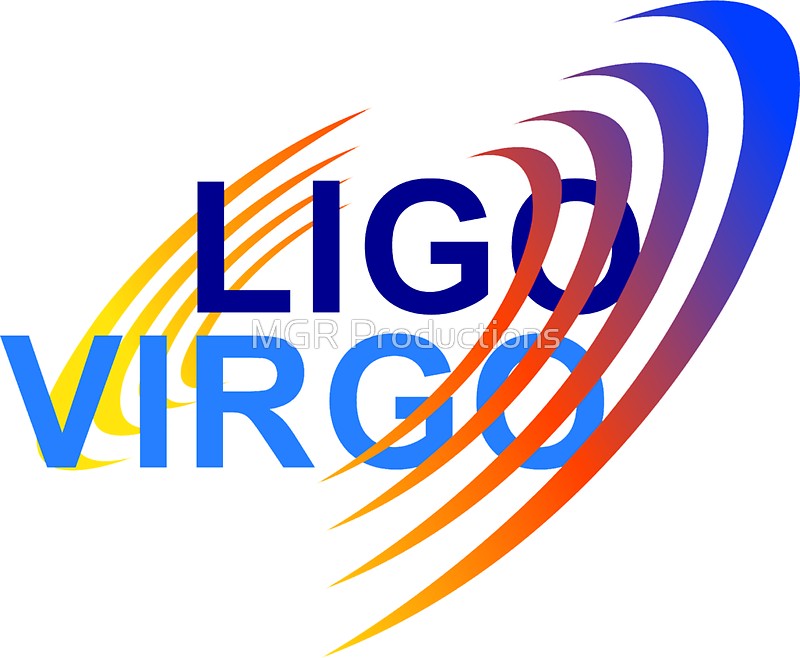